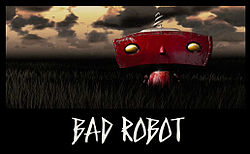 Where would this be useful?
Expertise of User
User understanding of interface

Dog teaching vs. human grading 

Model of human reward : can change over time!
Keeping human engaged
Decay advice

Key point: using regression to model R_H
 vs. RL
vs. FA

What happens when there's high-rate of actions? How  to credit actions from human rewards?

Combining R with R_H : Autonomous Learning